Medical XR Clinician Perspective on Clinical Innovation
Tuesday, April 16th
1:30 PM – 2:30 PM
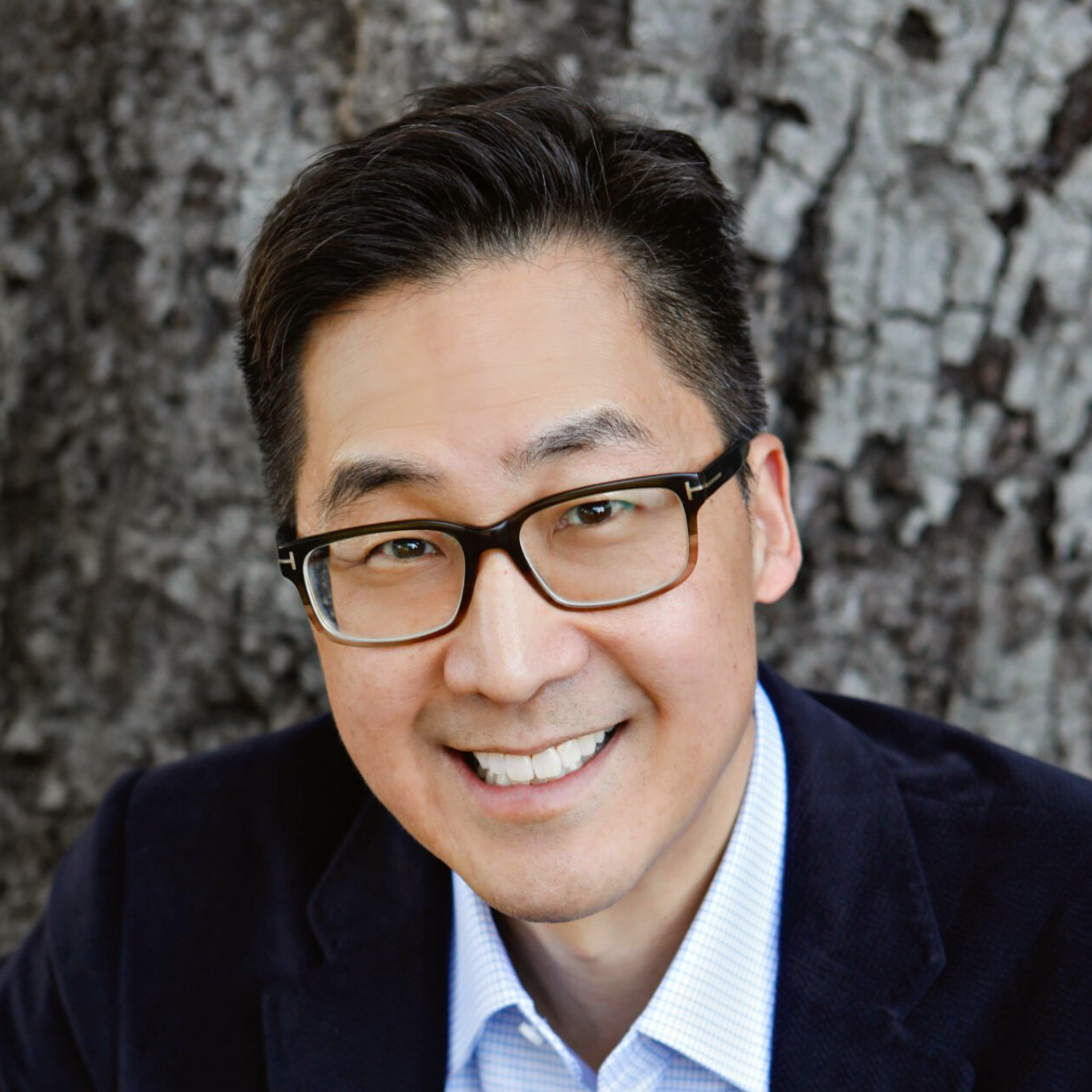 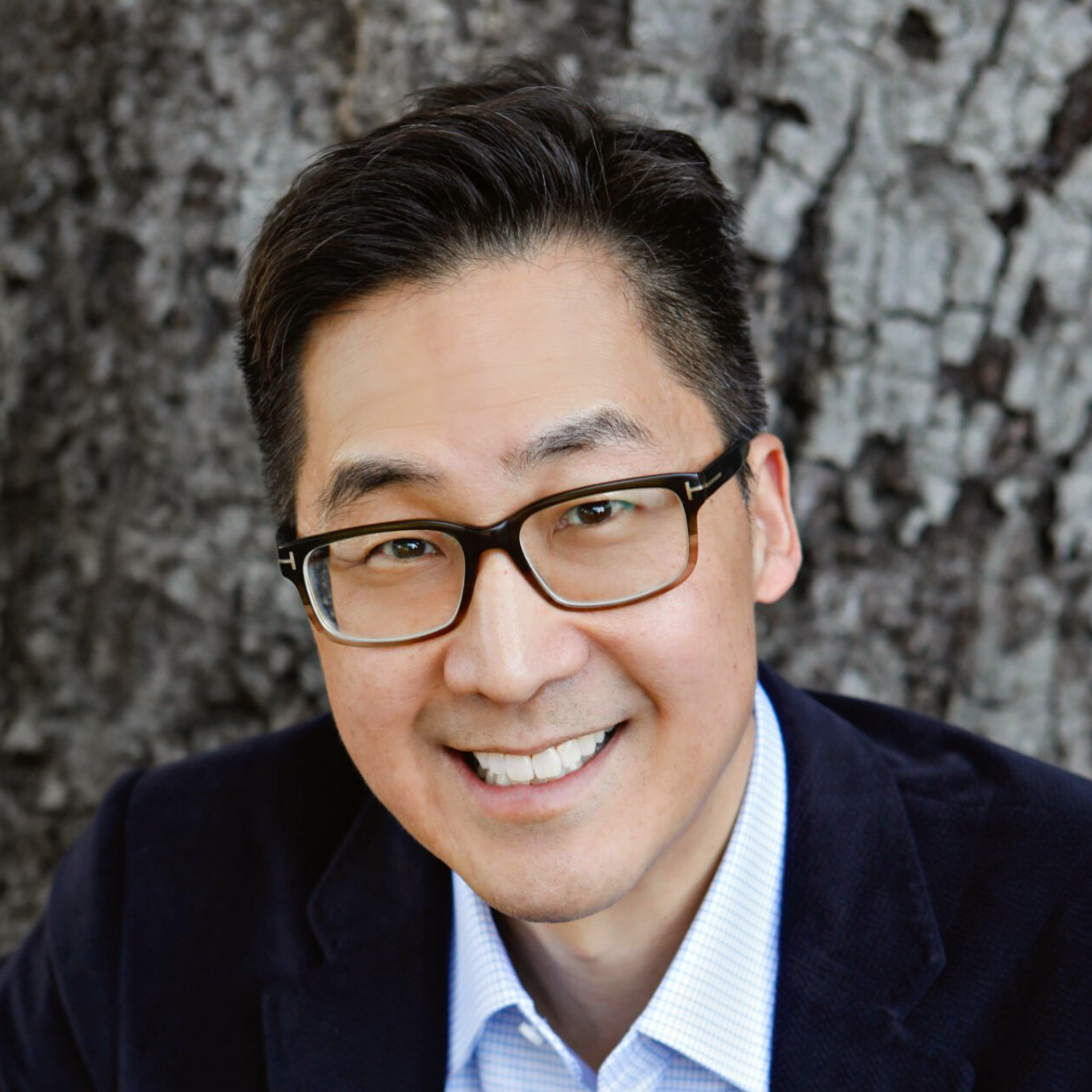 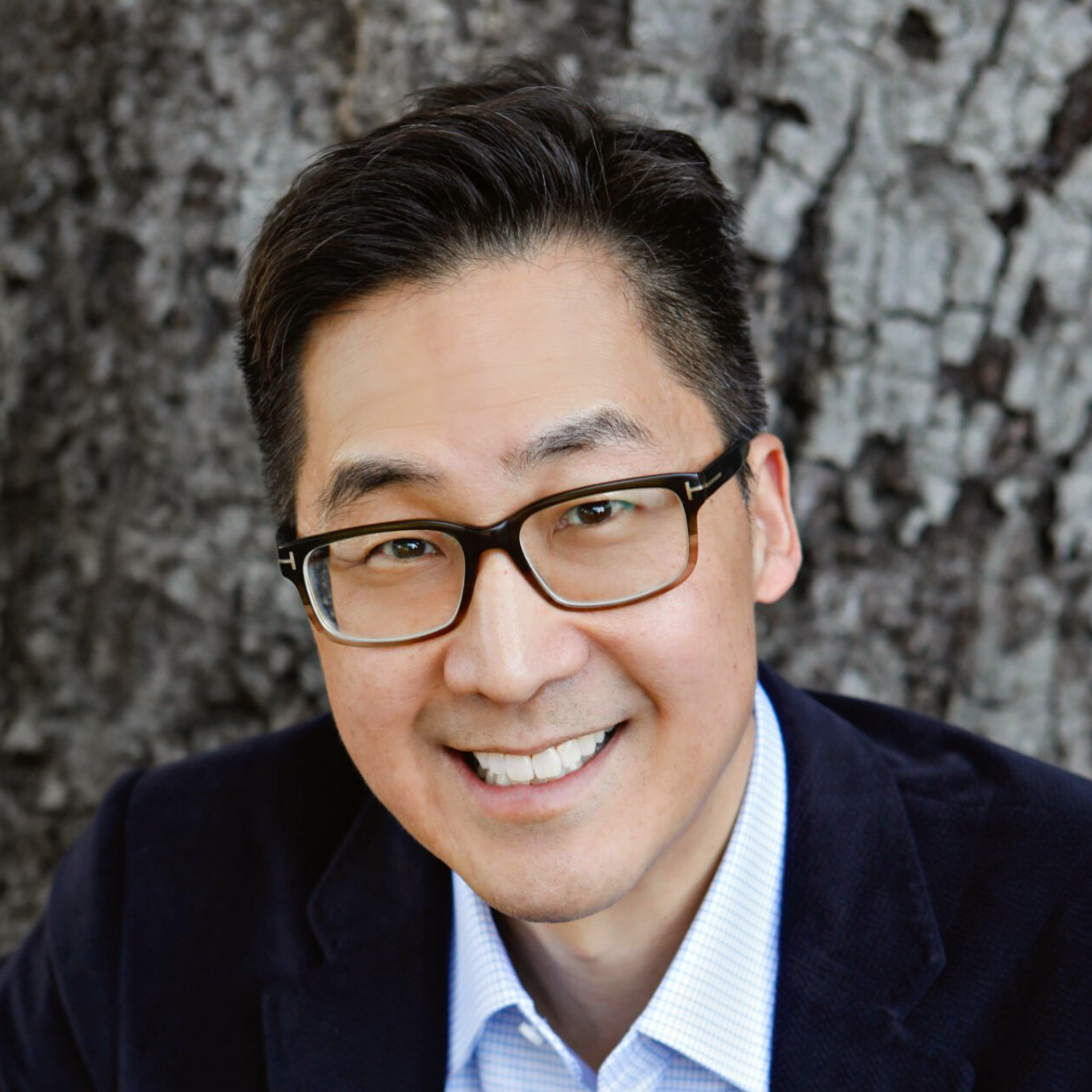 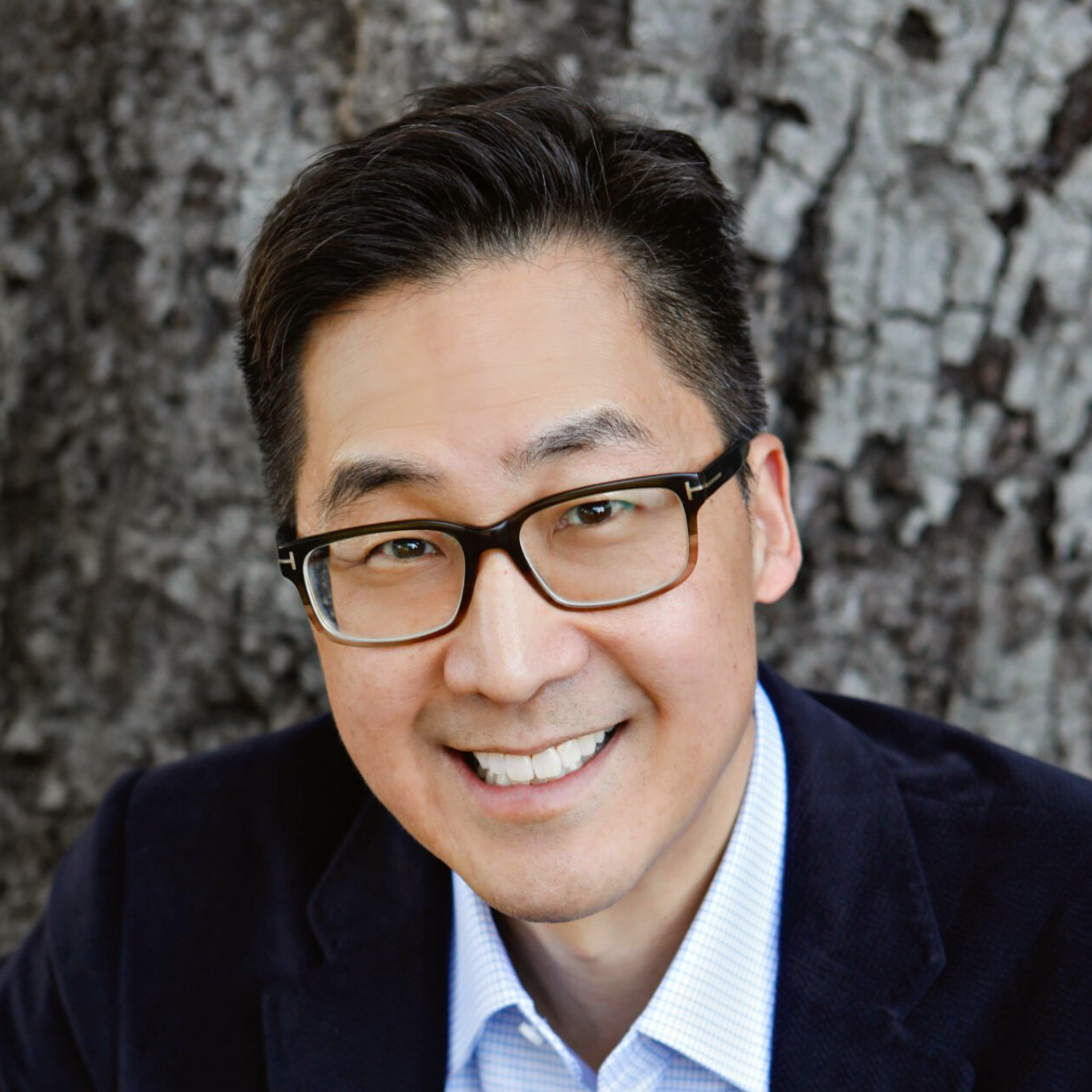 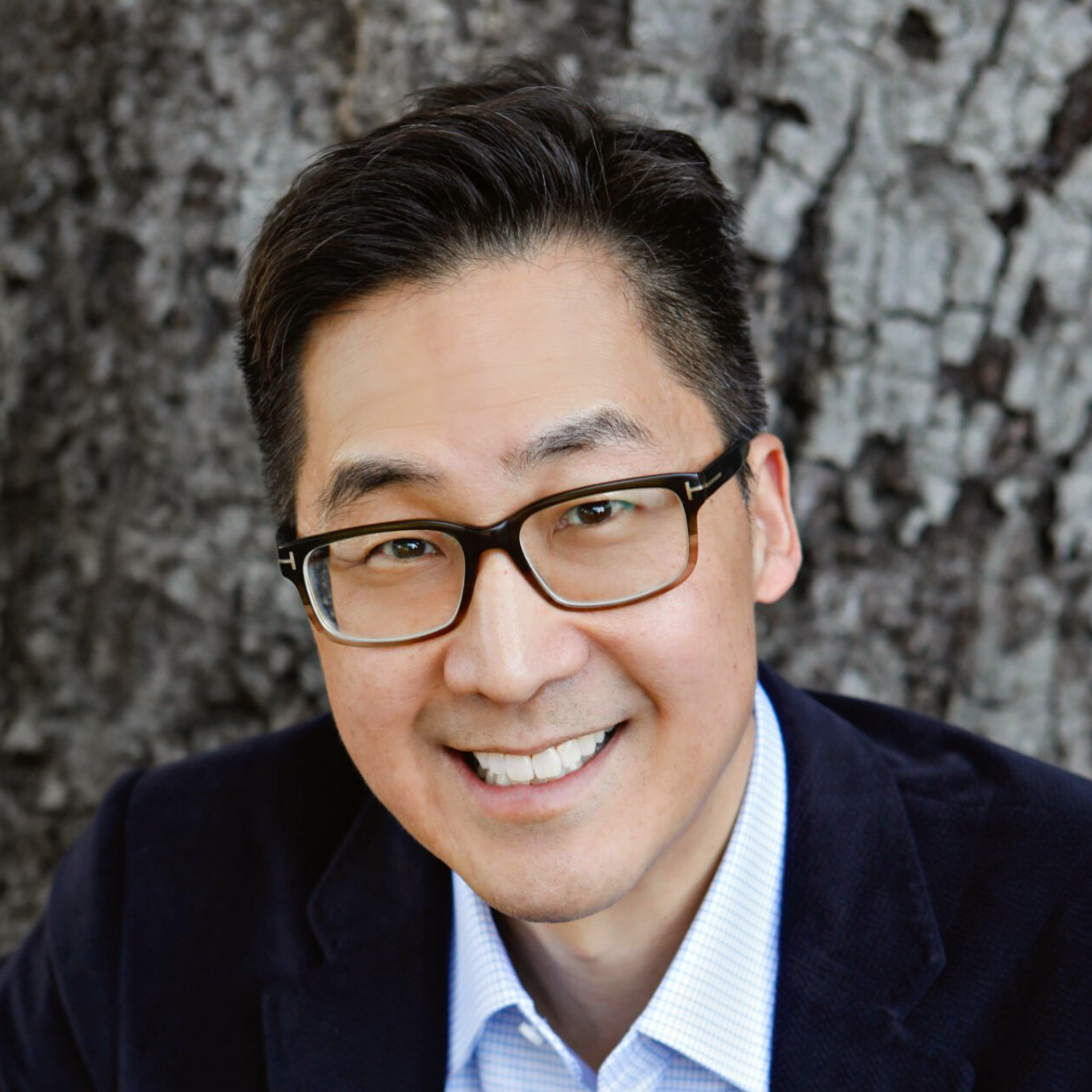 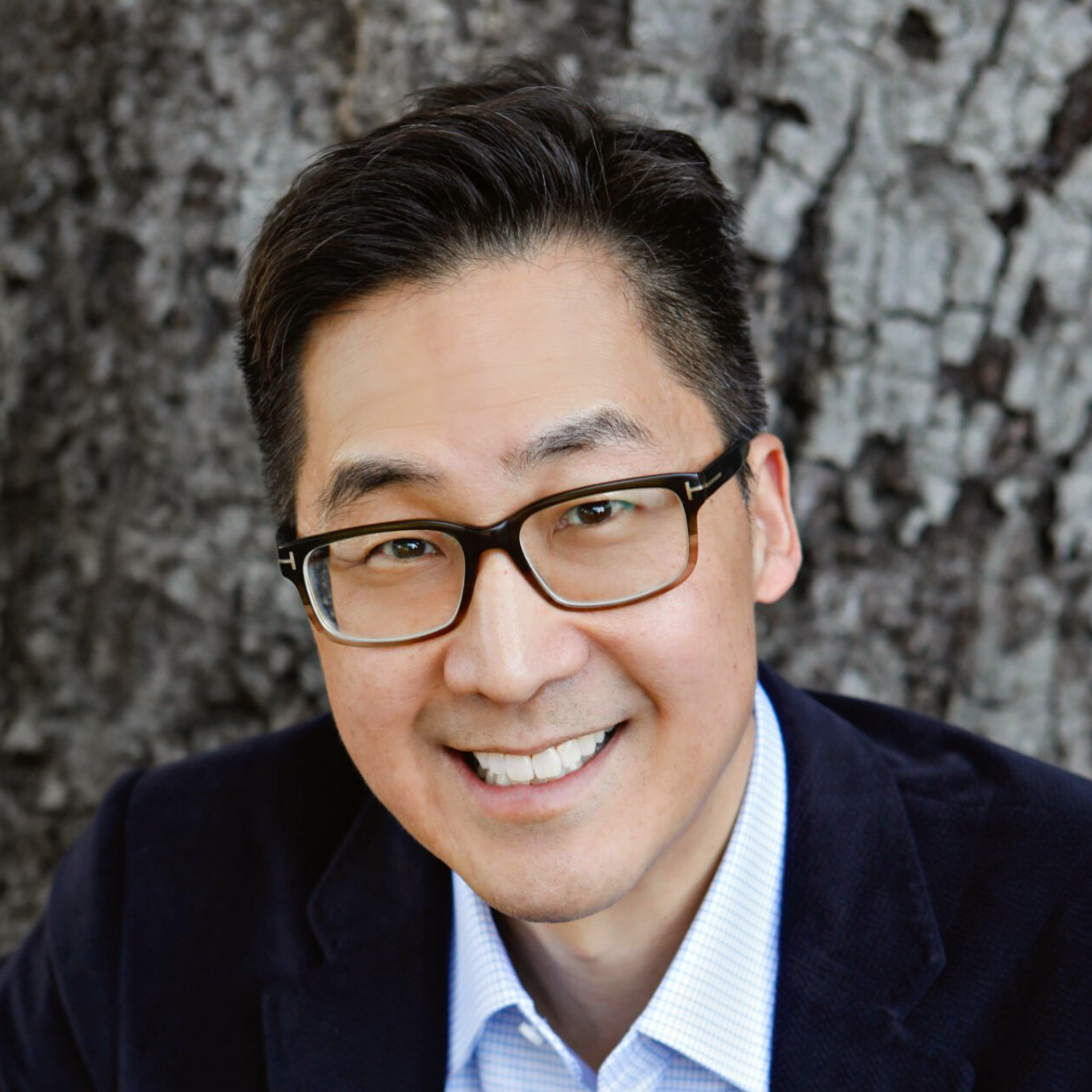 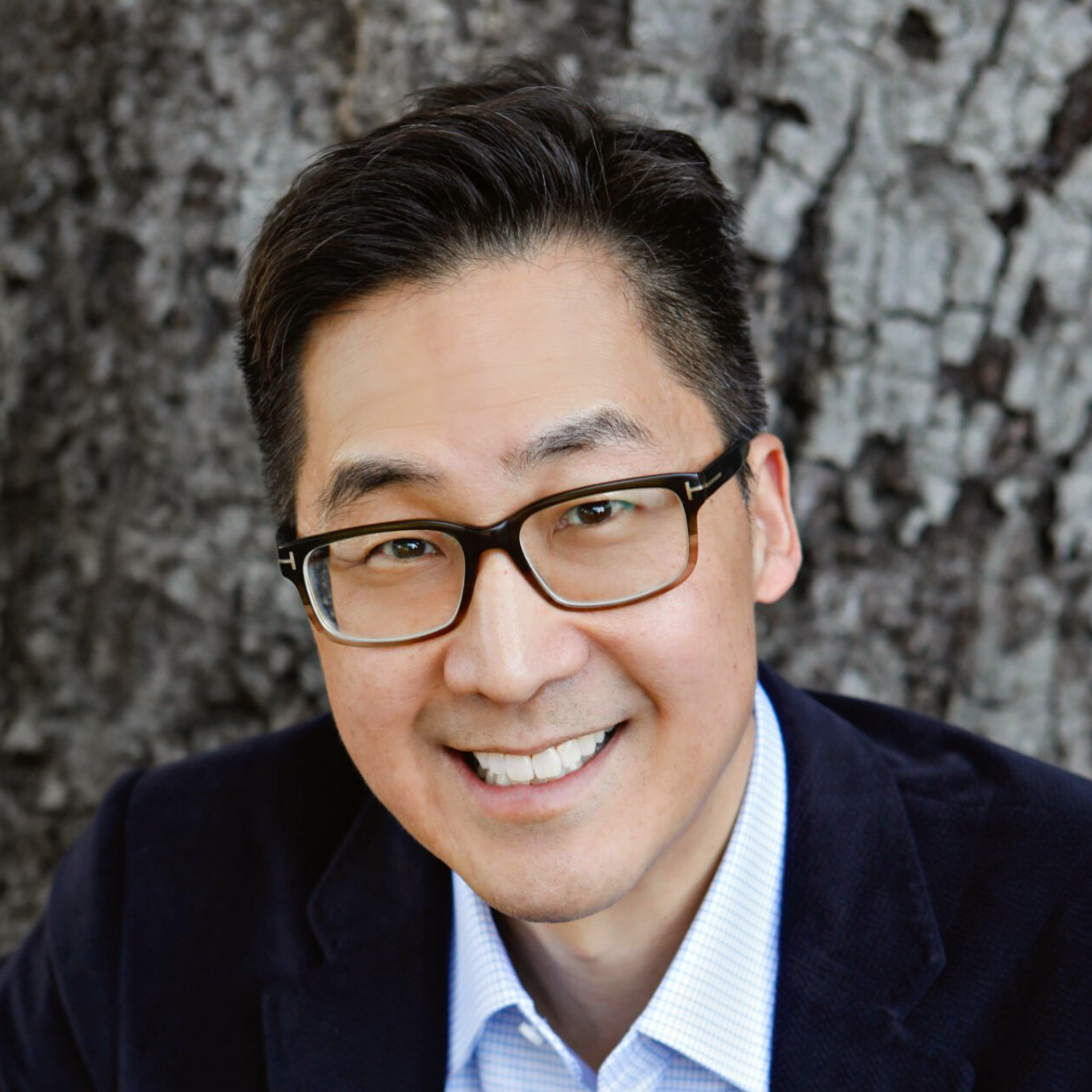 Laurence Coyne FDADivision Director, OHT6: Office of Orthopedic Devices, OPEQ, CDRH
Laurence Coyne FDADivision Director, OHT6: Office of Orthopedic Devices, OPEQ, CDRH
Laurence Coyne FDADivision Director, OHT6: Office of Orthopedic Devices, OPEQ, CDRH
Laurence Coyne FDADivision Director, OHT6: Office of Orthopedic Devices, OPEQ, CDRH
Christopher HarnerFDADivision Director, OHT6: Office of Orthopedic Devices, OPEQ, CDRH
Laurence Coyne FDADivision Director, OHT6: Office of Orthopedic Devices, OPEQ, CDRH
Laurence Coyne FDADivision Director, OHT6: Office of Orthopedic Devices, OPEQ, CDRH
Medical XR Clinician Perspective on Clinical Innovation
Tuesday, April 16th
1:30 PM – 2:30 PM
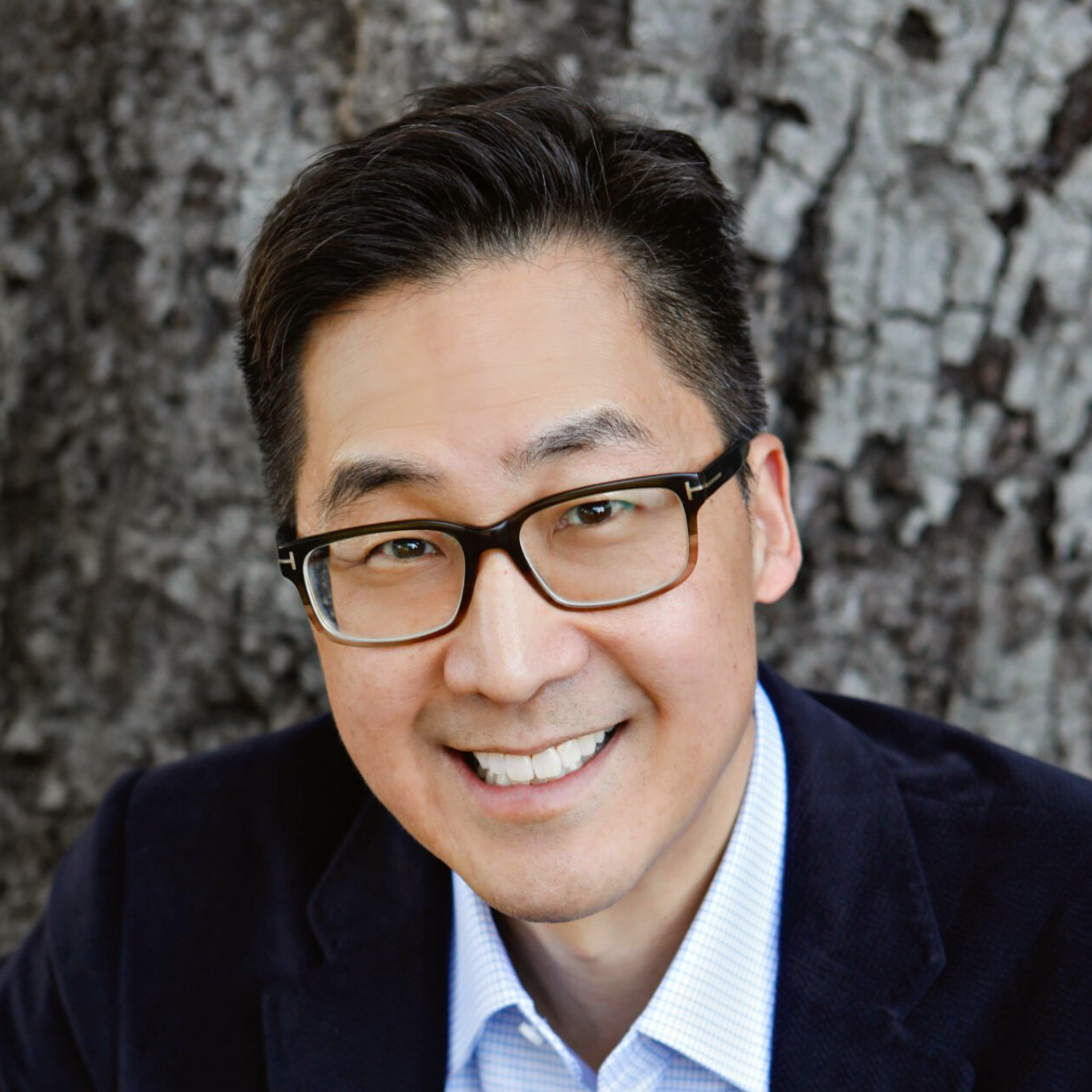 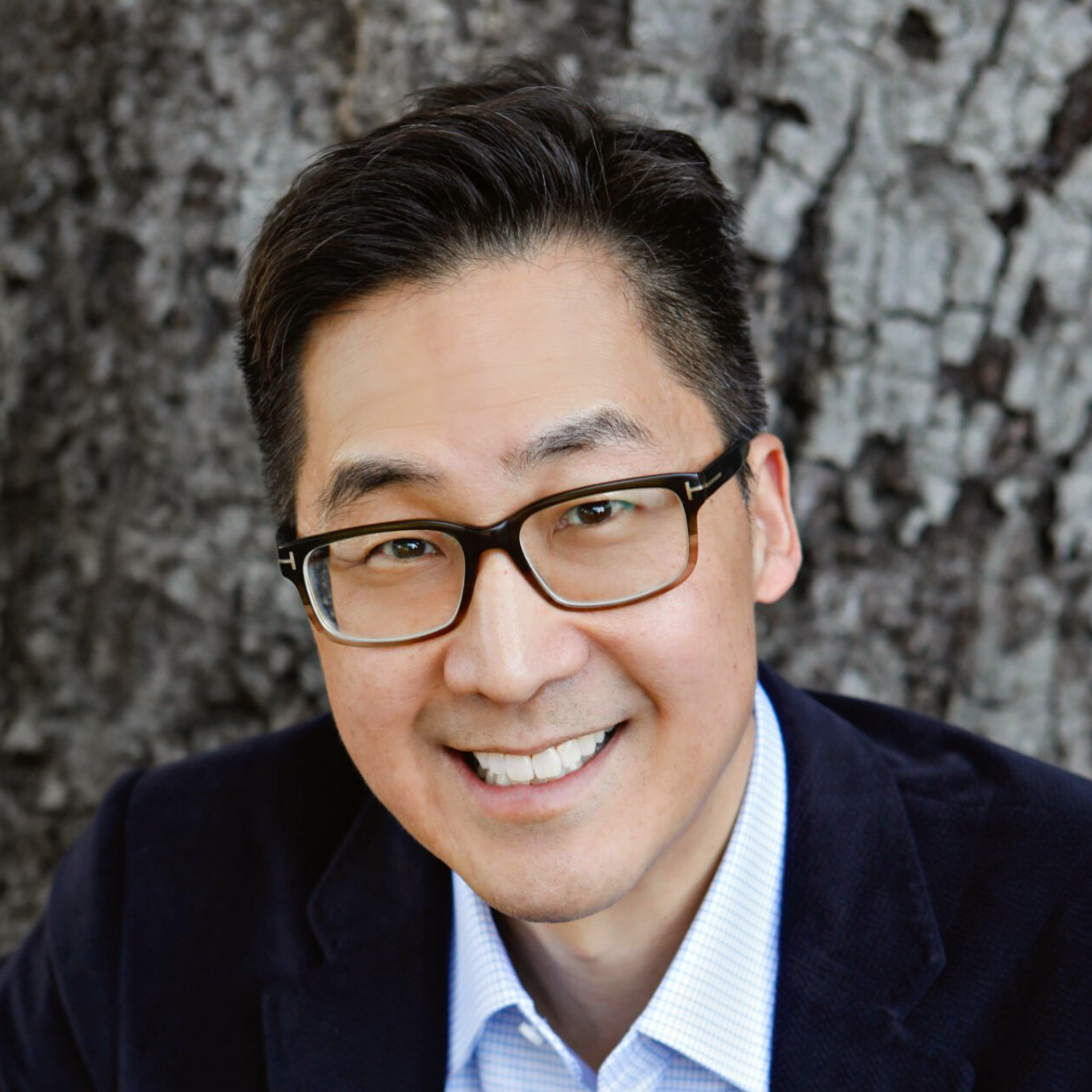 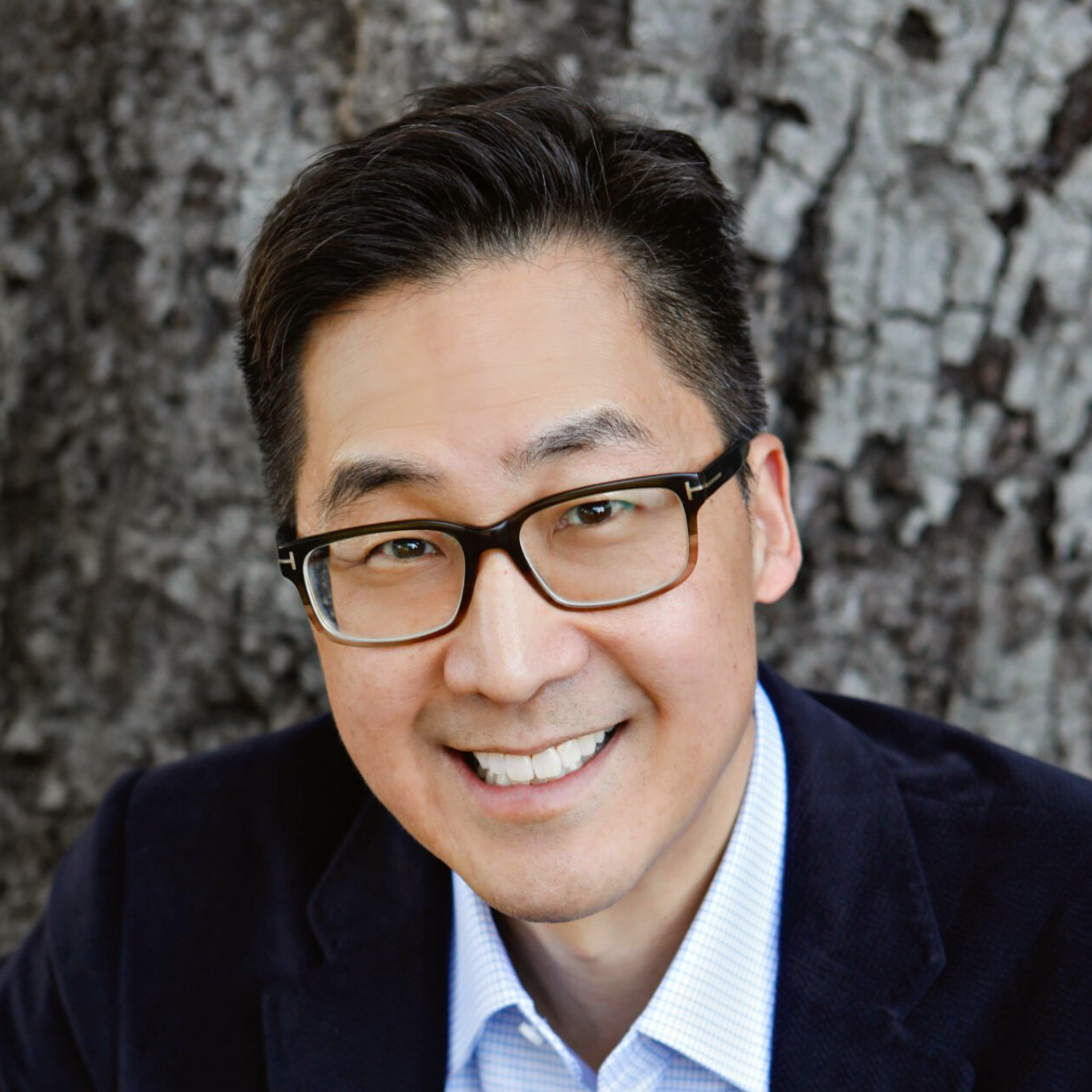 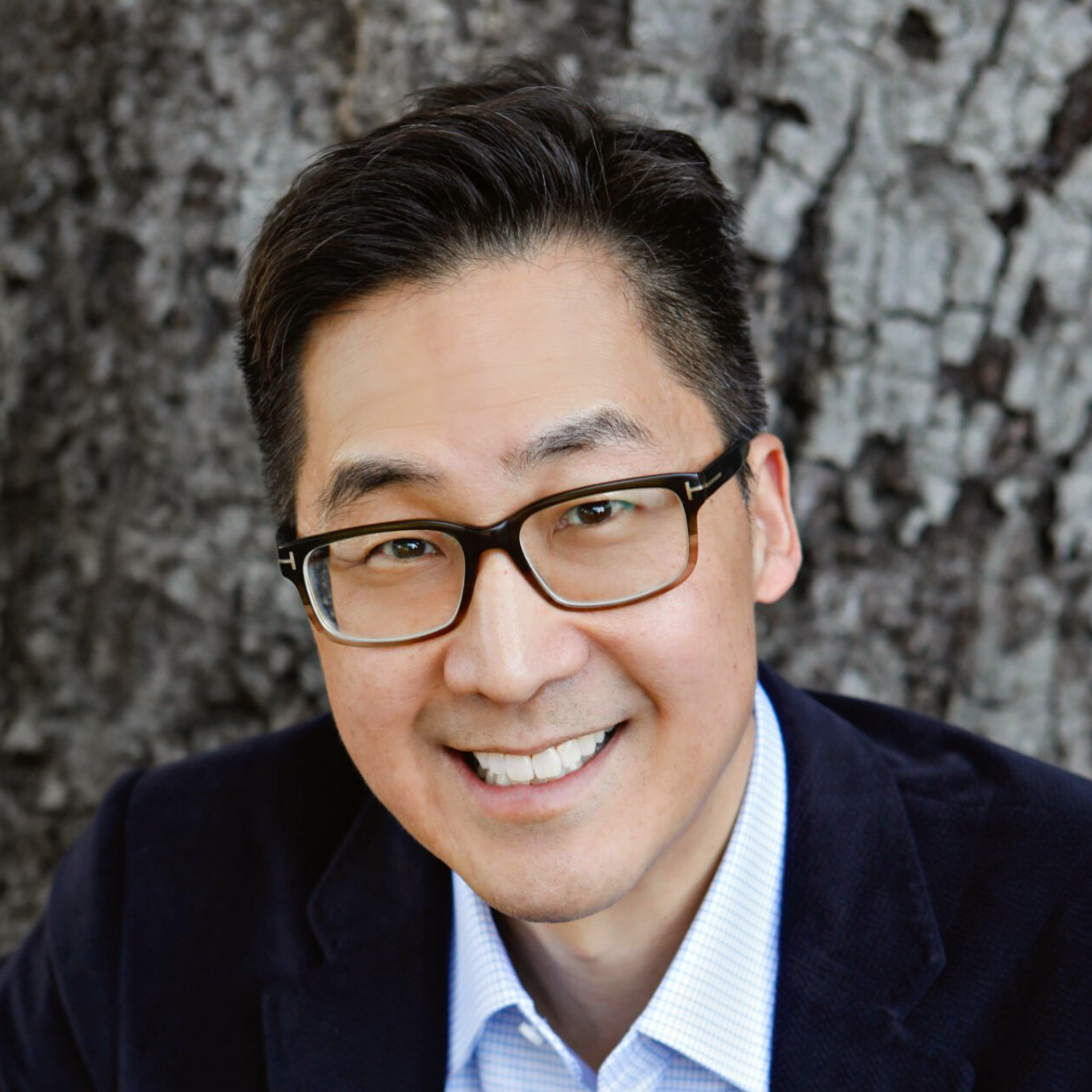 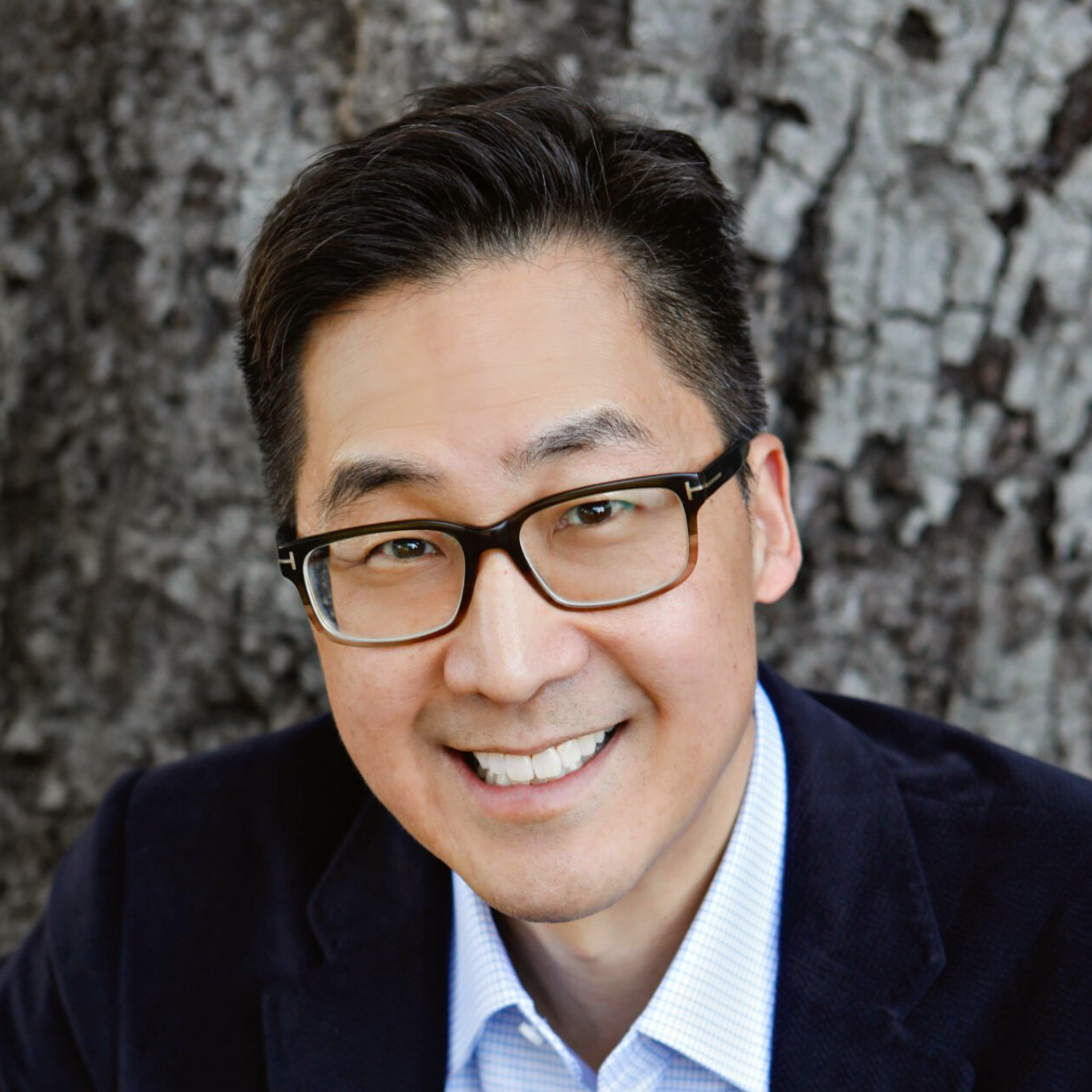 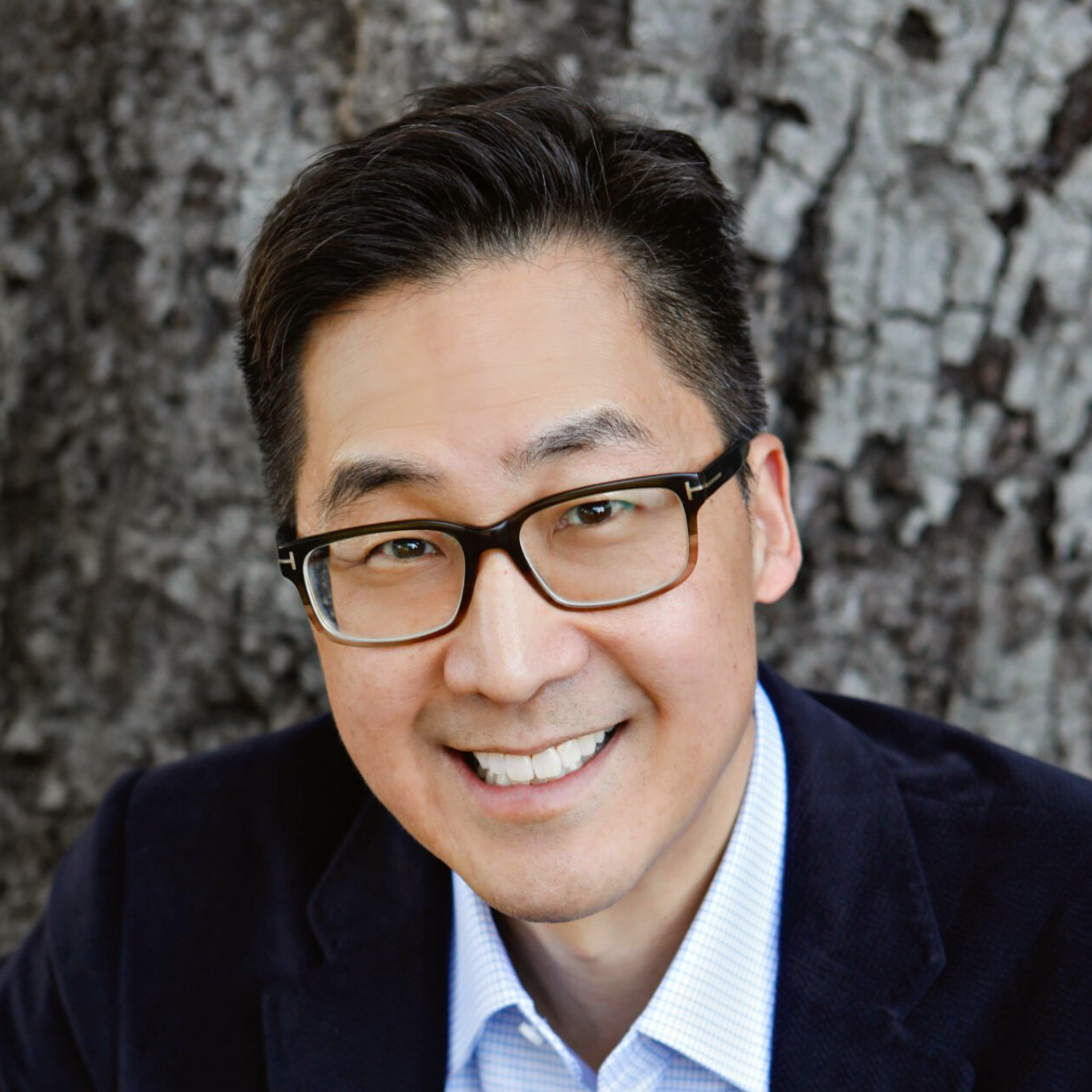 Laurence Coyne FDADivision Director, OHT6: Office of Orthopedic Devices, OPEQ, CDRH
Laurence Coyne FDADivision Director, OHT6: Office of Orthopedic Devices, OPEQ, CDRH
Laurence Coyne FDADivision Director, OHT6: Office of Orthopedic Devices, OPEQ, CDRH
Laurence Coyne FDADivision Director, OHT6: Office of Orthopedic Devices, OPEQ, CDRH
Christopher HarnerFDADivision Director, OHT6: Office of Orthopedic Devices, OPEQ, CDRH
Laurence Coyne FDADivision Director, OHT6: Office of Orthopedic Devices, OPEQ, CDRH
Medical XR Clinician Perspective on Clinical Innovation
Tuesday, April 16th
1:30 PM – 2:30 PM
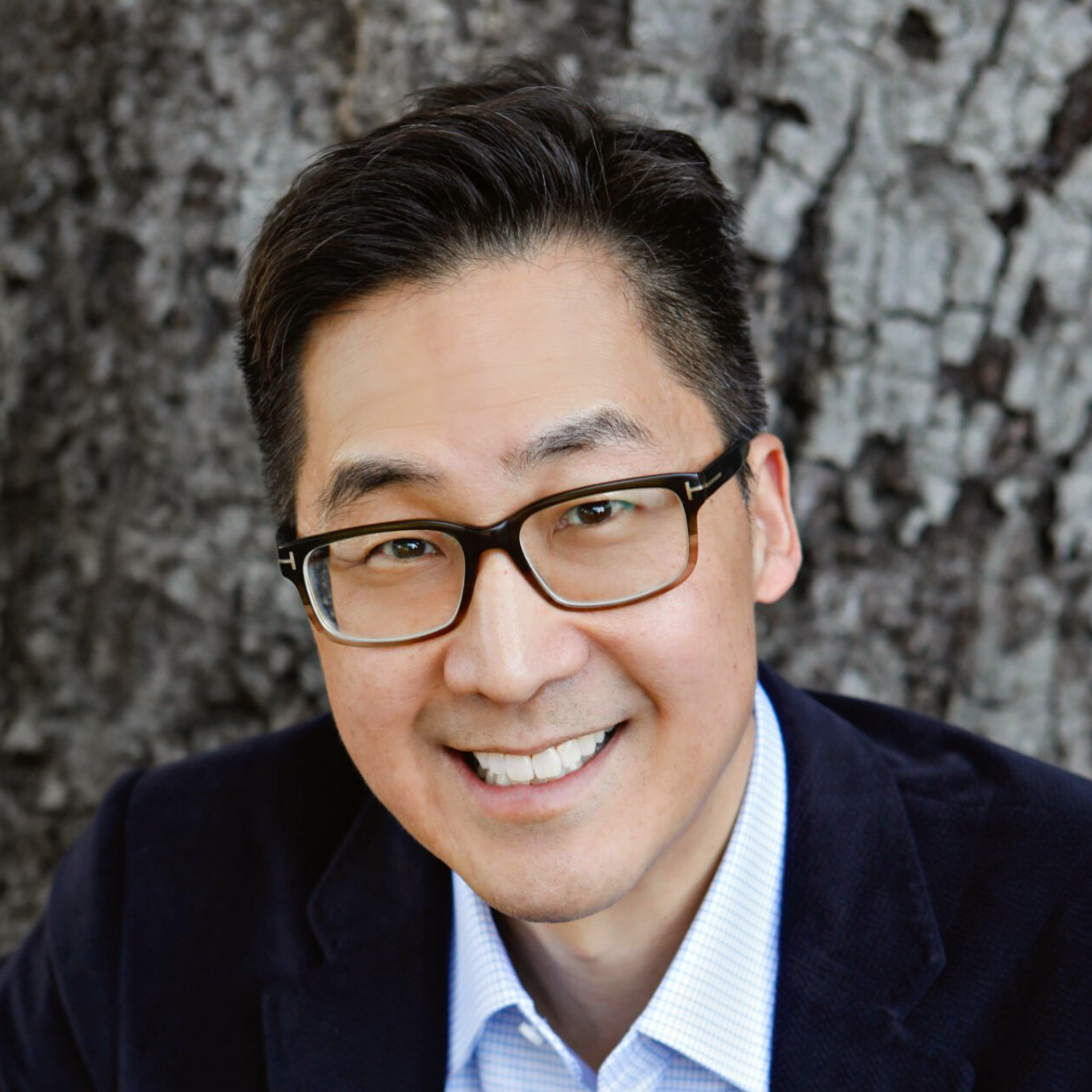 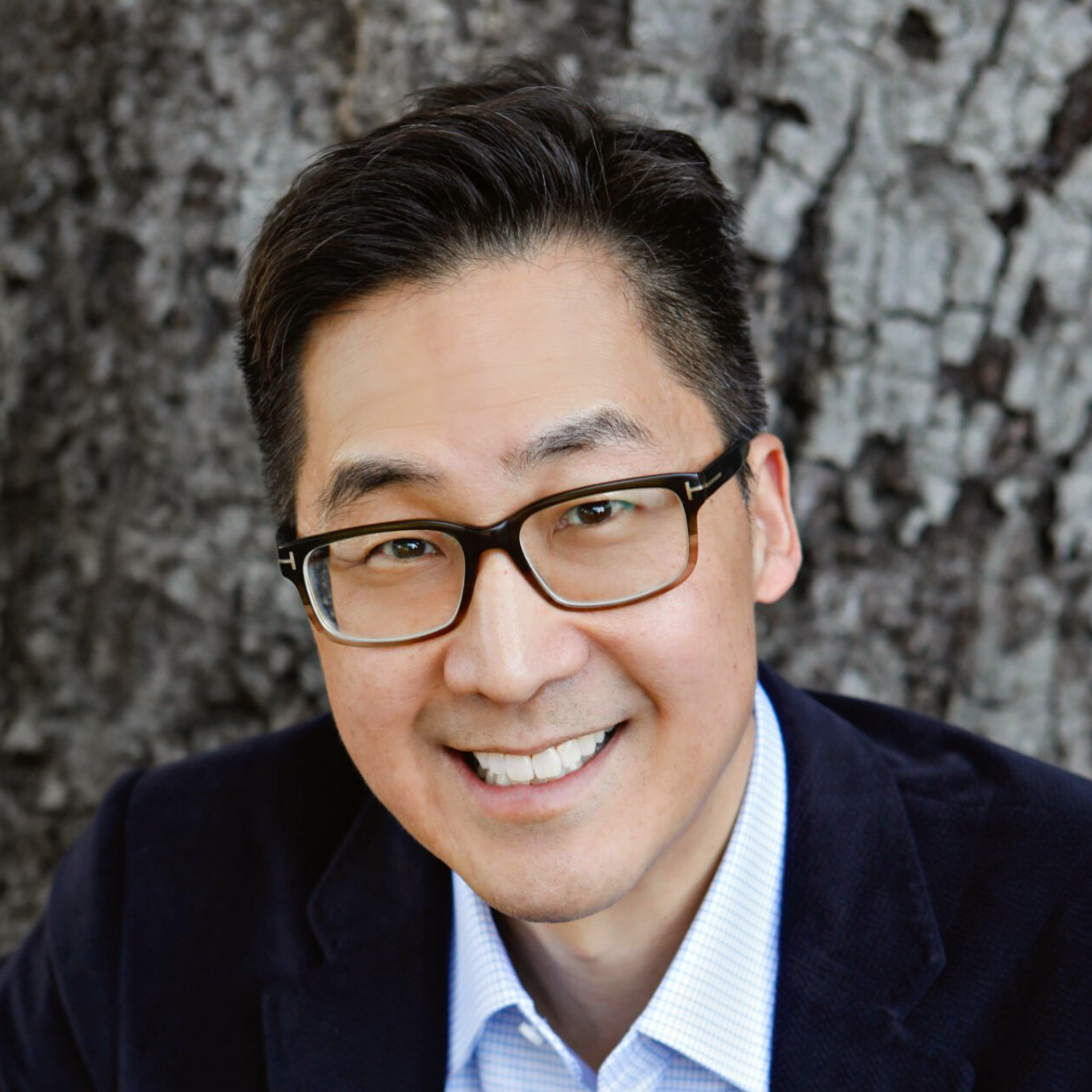 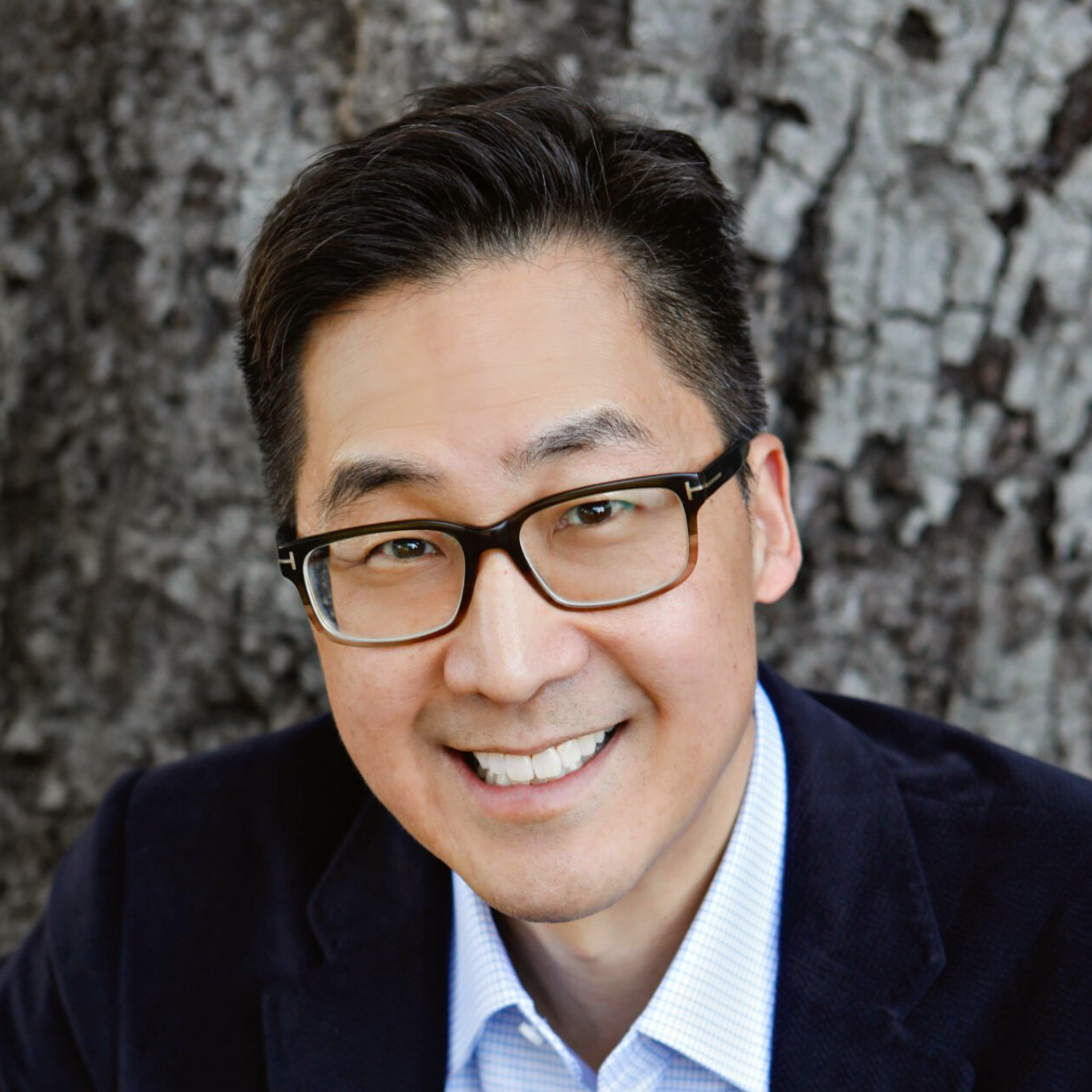 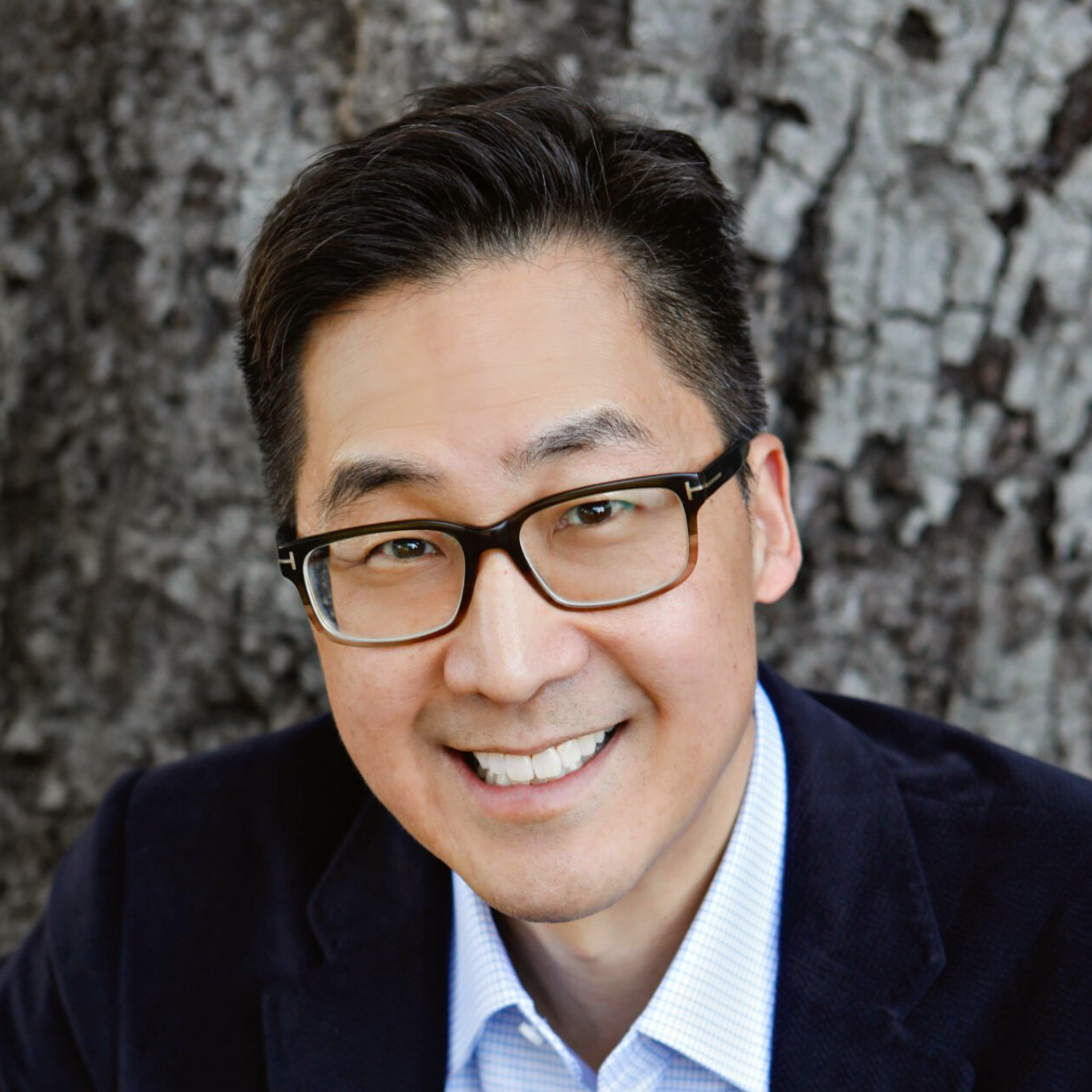 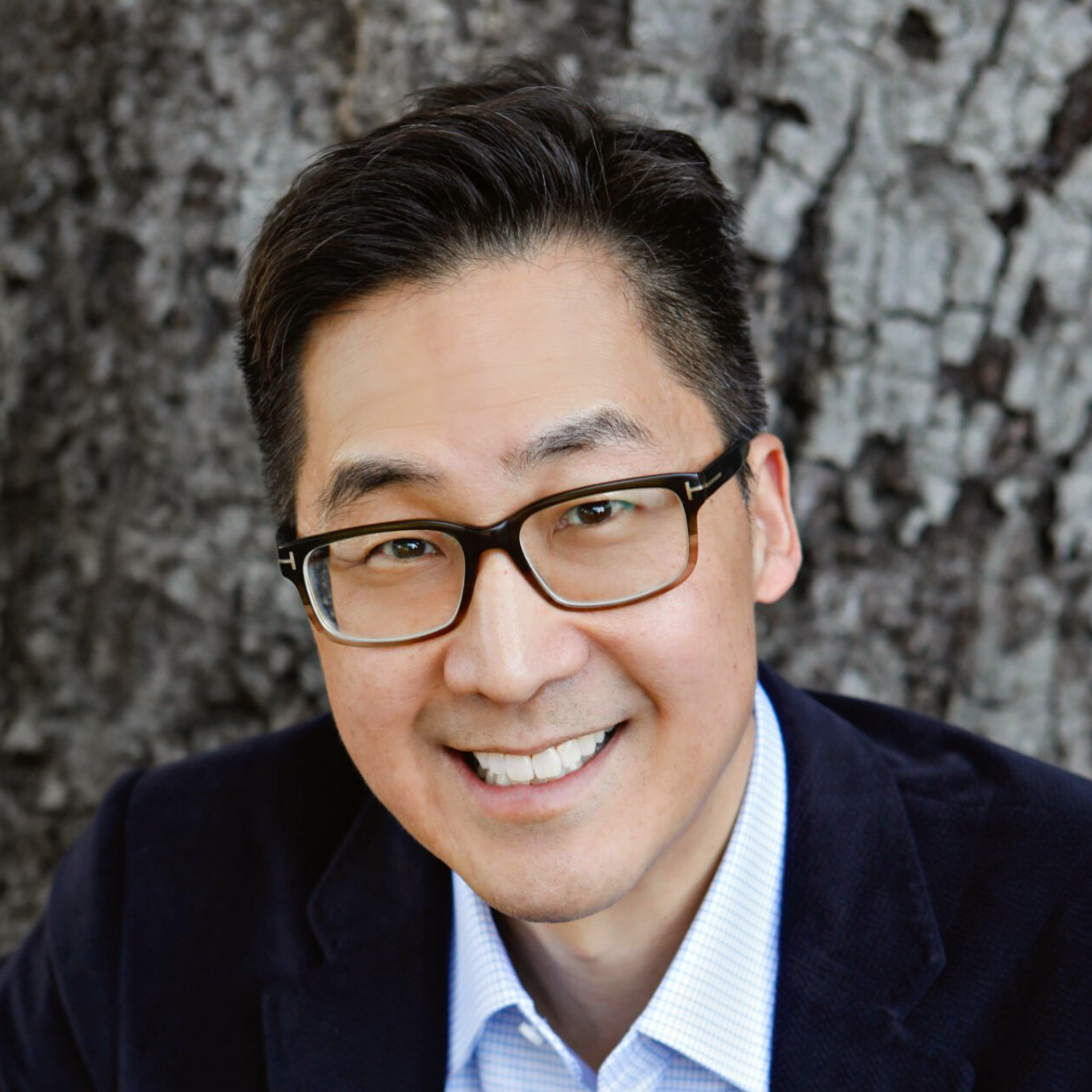 Laurence Coyne FDADivision Director, OHT6: Office of Orthopedic Devices, OPEQ, CDRH
Laurence Coyne FDADivision Director, OHT6: Office of Orthopedic Devices, OPEQ, CDRH
Laurence Coyne FDADivision Director, OHT6: Office of Orthopedic Devices, OPEQ, CDRH
Laurence Coyne FDADivision Director, OHT6: Office of Orthopedic Devices, OPEQ, CDRH
Christopher HarnerFDADivision Director, OHT6: Office of Orthopedic Devices, OPEQ, CDRH
Medical XR Clinician Perspective on Clinical Innovation
Tuesday, April 16th
1:30 PM – 2:30 PM
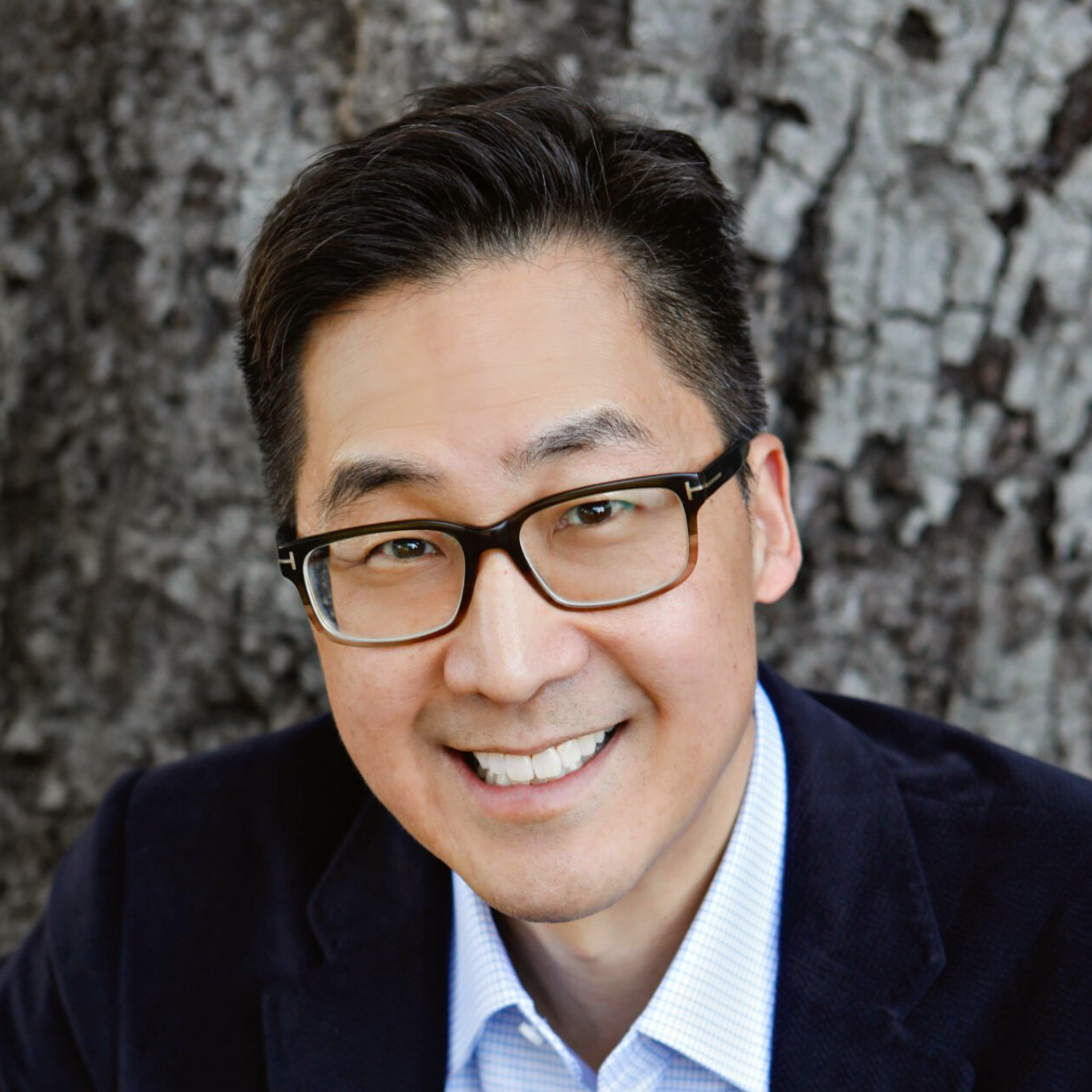 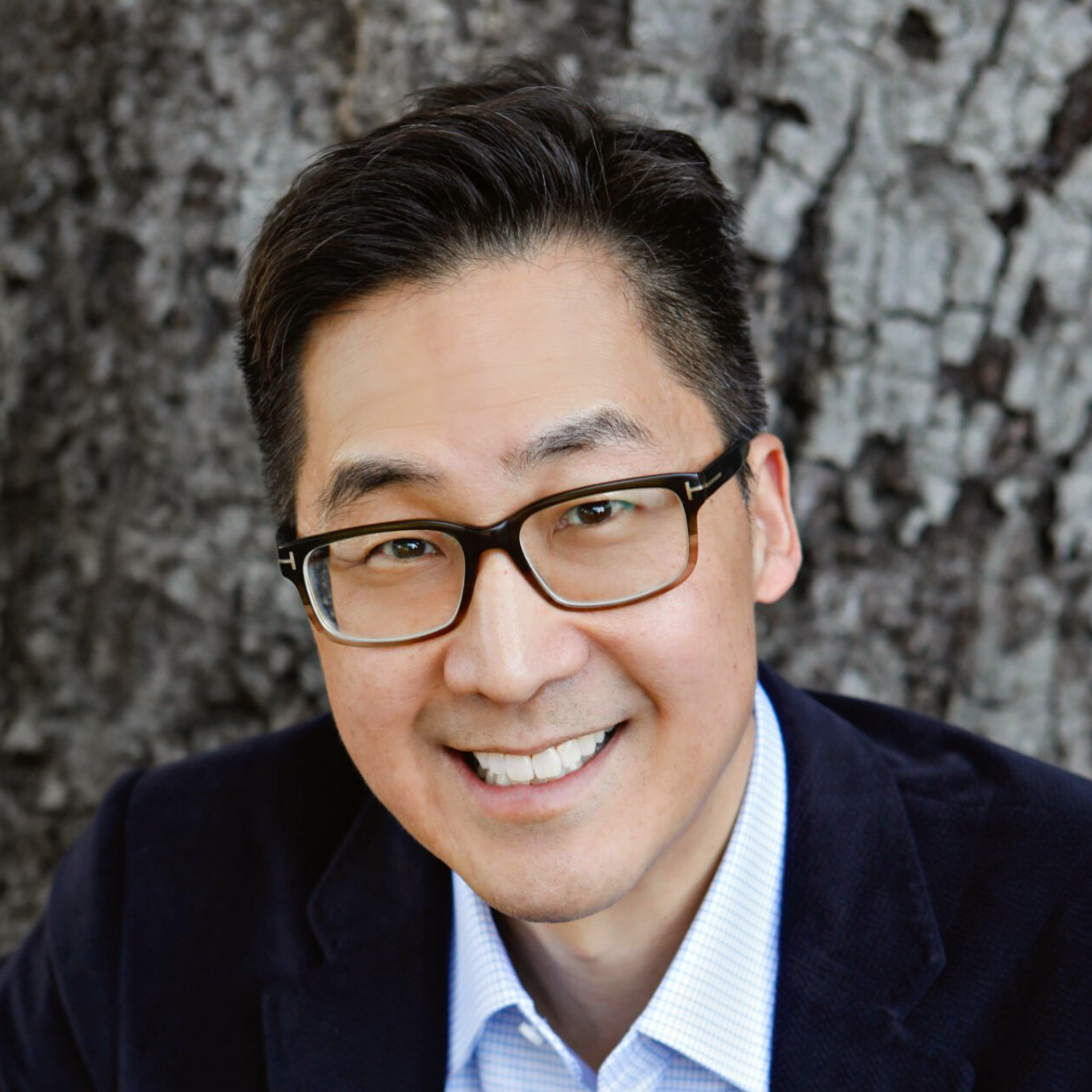 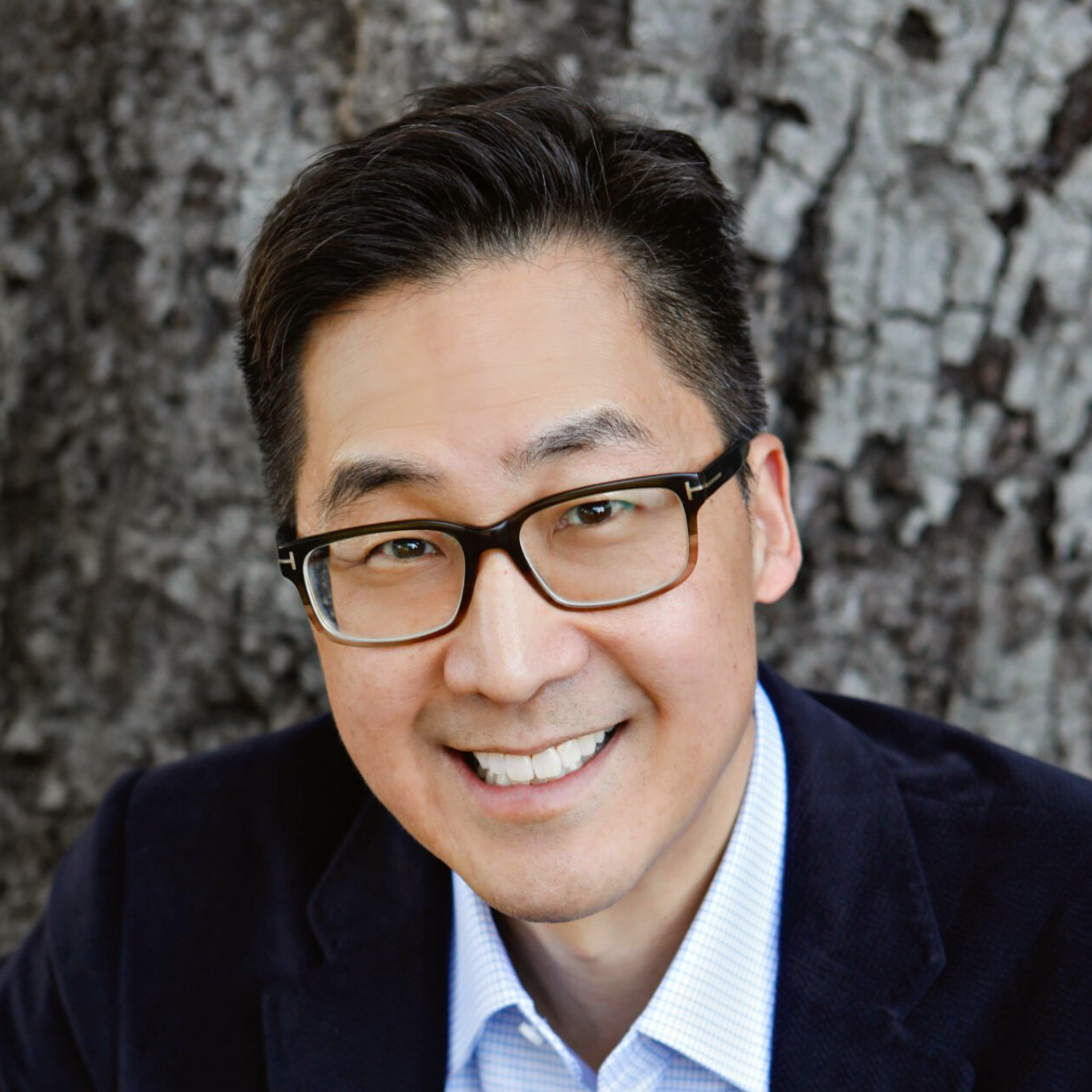 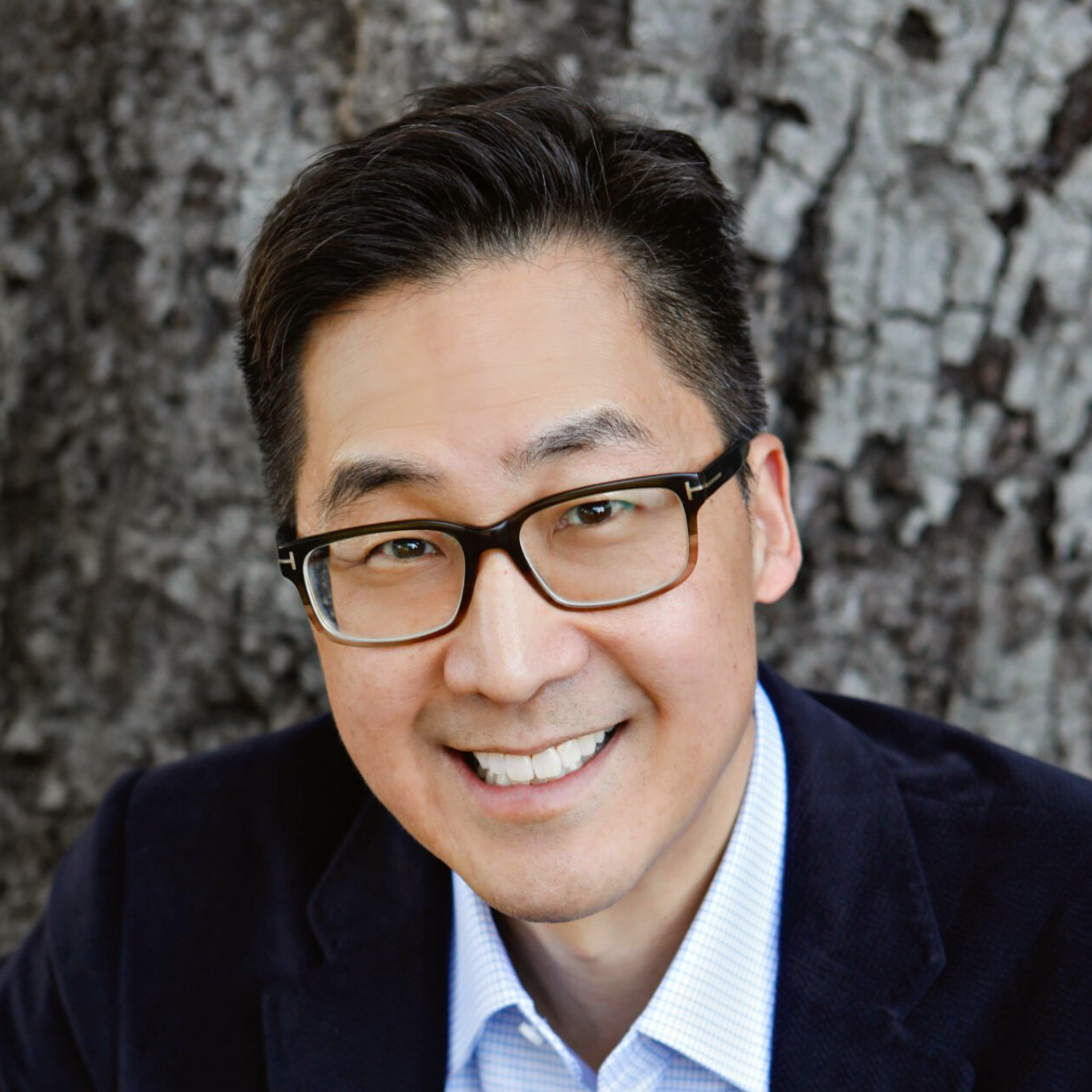 Laurence Coyne FDADivision Director, OHT6: Office of Orthopedic Devices, OPEQ, CDRH
Laurence Coyne FDADivision Director, OHT6: Office of Orthopedic Devices, OPEQ, CDRH
Laurence Coyne FDADivision Director, OHT6: Office of Orthopedic Devices, OPEQ, CDRH
Laurence Coyne FDADivision Director, OHT6: Office of Orthopedic Devices, OPEQ, CDRH
Medical XR Clinician Perspective on Clinical Innovation
Tuesday, April 16th
1:30 PM – 2:30 PM
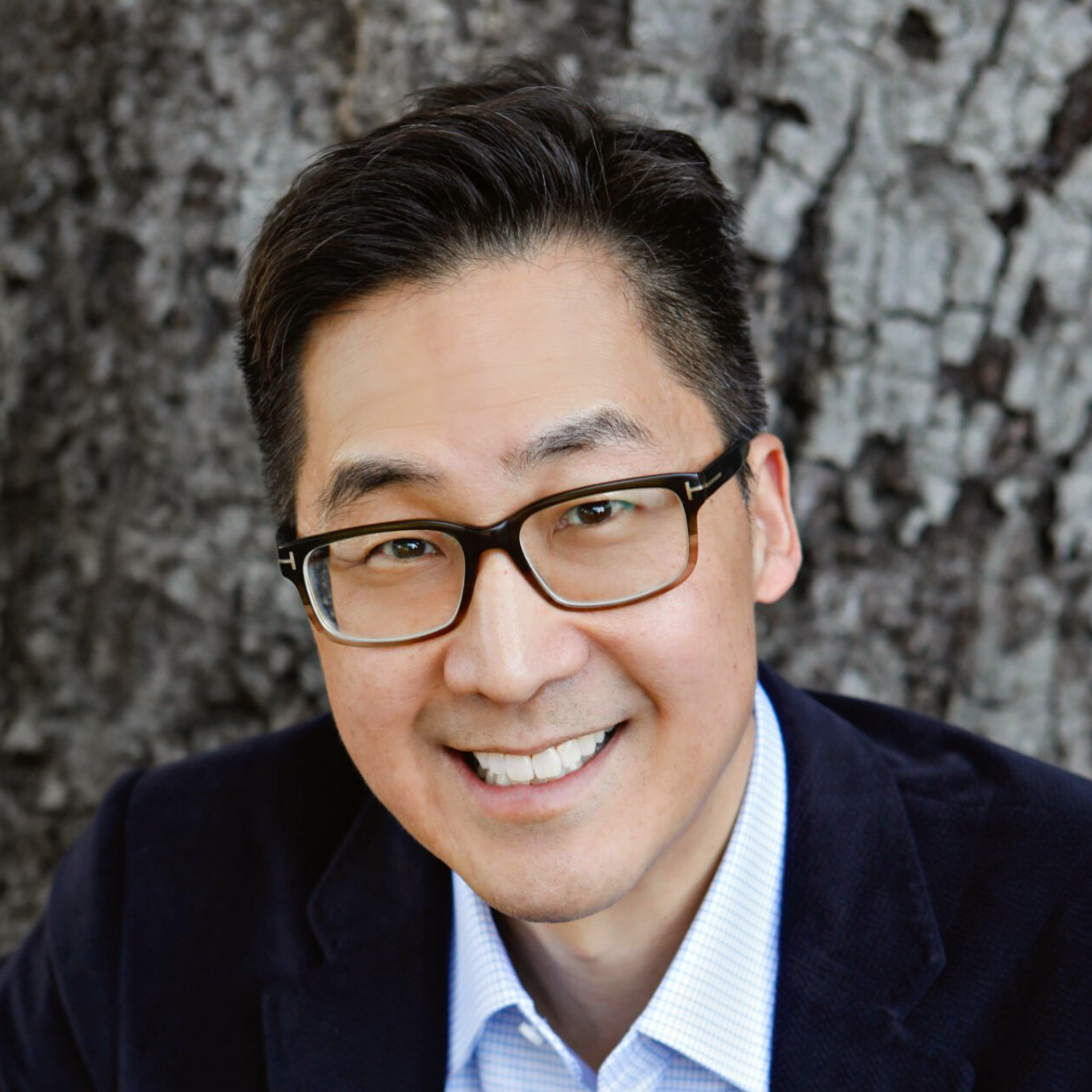 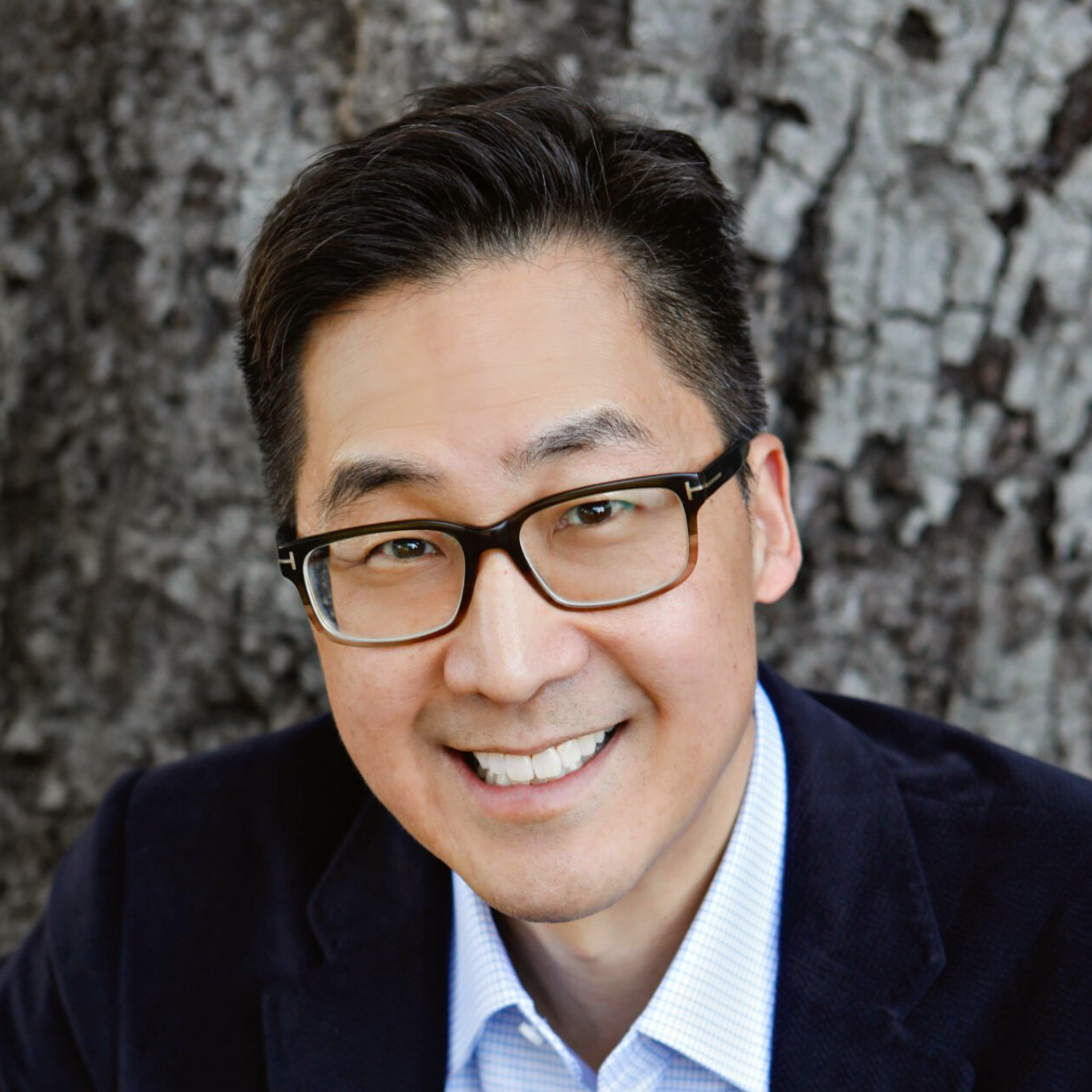 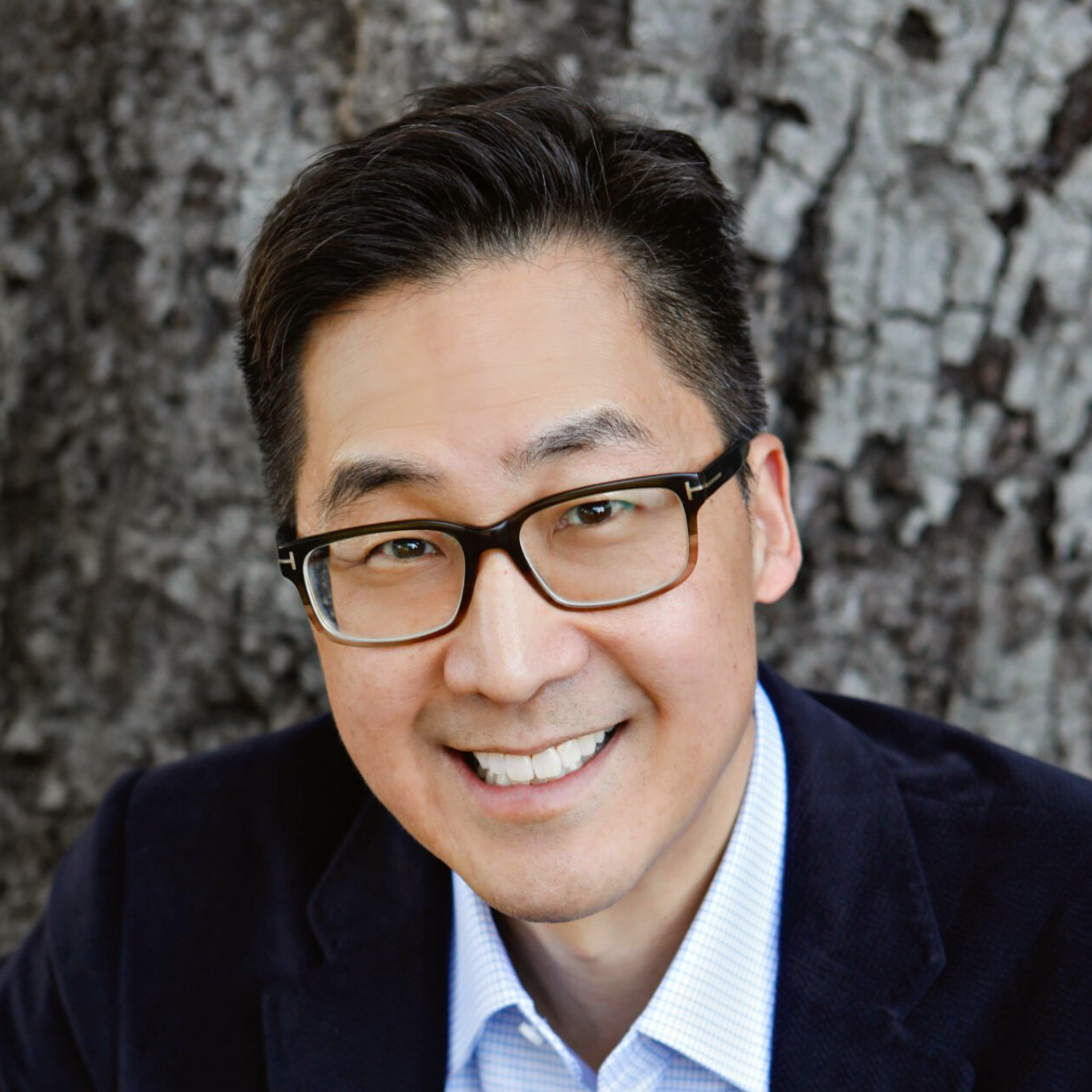 Laurence Coyne FDADivision Director, OHT6: Office of Orthopedic Devices, OPEQ, CDRH
Laurence Coyne FDADivision Director, OHT6: Office of Orthopedic Devices, OPEQ, CDRH
Laurence Coyne FDADivision Director, OHT6: Office of Orthopedic Devices, OPEQ, CDRH
Medical XR Clinician Perspective on Clinical Innovation
Tuesday, April 16th
1:30 PM – 2:30 PM
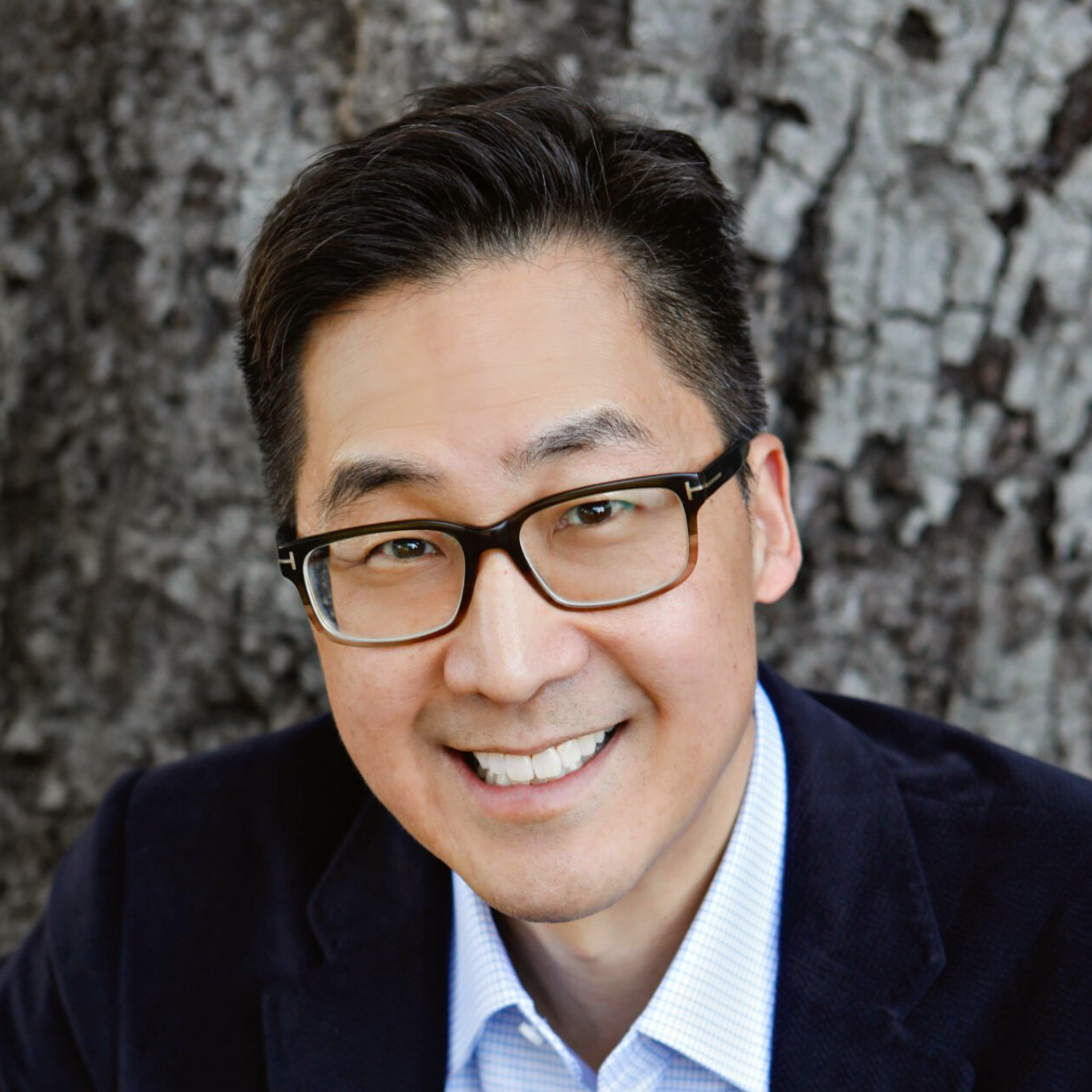 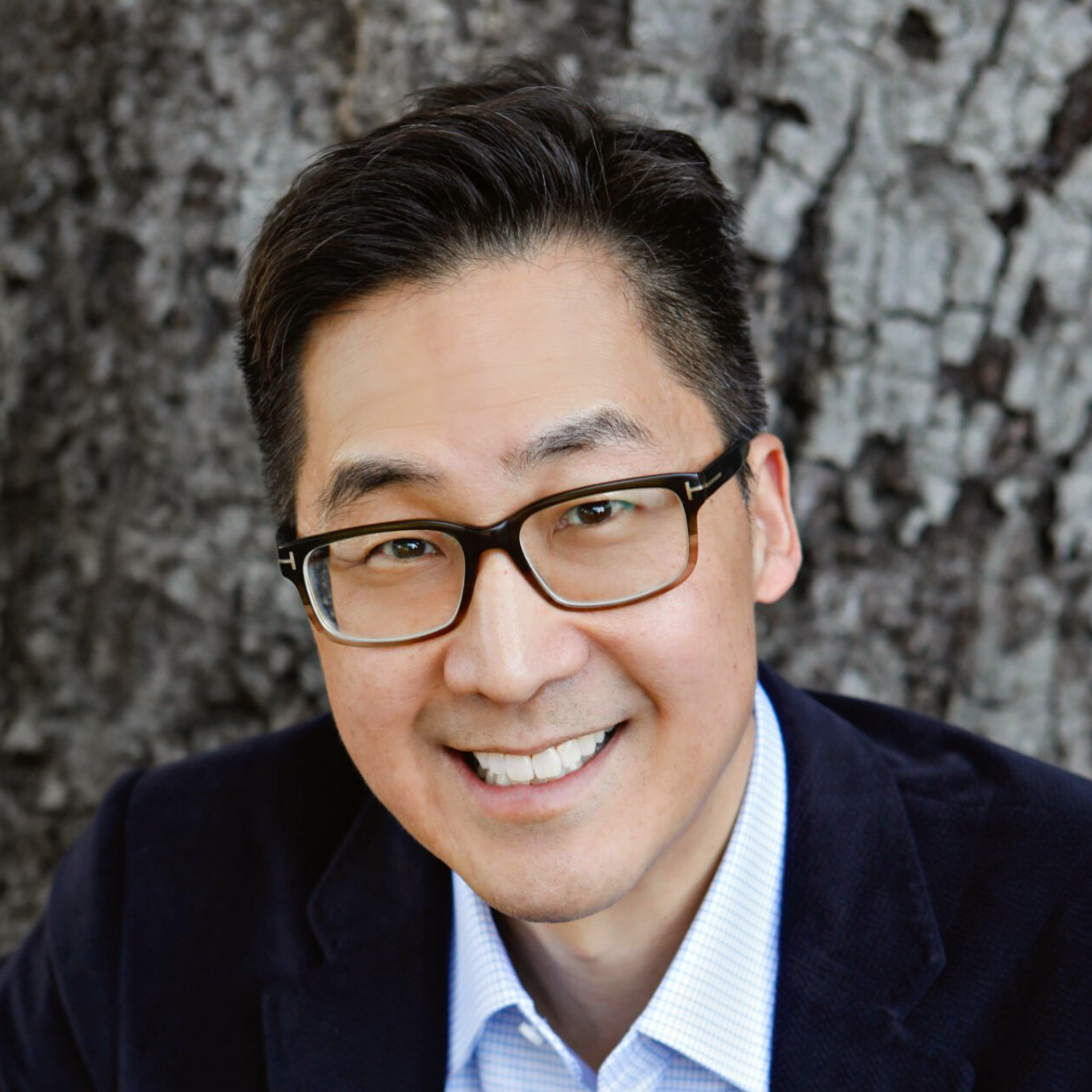 Laurence Coyne FDADivision Director, OHT6: Office of Orthopedic Devices, OPEQ, CDRH
Laurence Coyne FDADivision Director, OHT6: Office of Orthopedic Devices, OPEQ, CDRH
Medical XR Clinician Perspective on Clinical Innovation
Tuesday, April 16th
1:30 PM – 2:30 PM
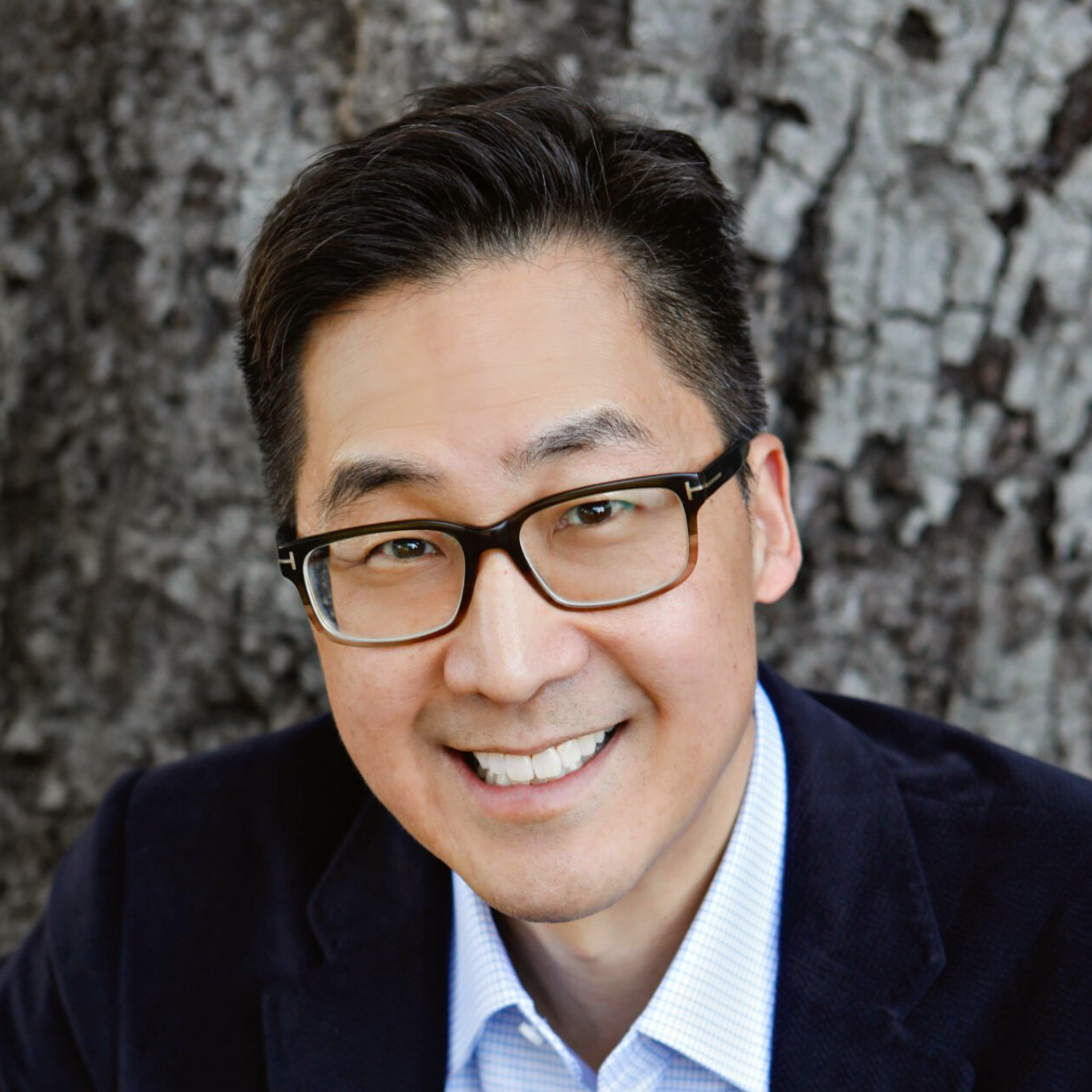 Laurence Coyne FDADivision Director, OHT6: Office of Orthopedic Devices, OPEQ, CDRH